Fuel Cell
Video links
https://www.youtube.com/watch?v=RuGwERz0yGg

https://www.youtube.com/watch?v=OmVnIIgDA7o 

https://www.youtube.com/watch?v=6oeN9VDFLig

https://www.youtube.com/watch?v=MQG87a8EwzY

https://www.youtube.com/watch?v=5_lDGna9MBM
Discovered German Scientist G H Shoenbein

First developed by William Grove

In 1839, Grove was experimenting on electrolysis  (the process by which water is split into hydrogen  and oxygen by an electric current), when he  observed that combining the same elements  could also produce an electric current
1930s -1950s Francis Thomas Bacon, a British  scientist, worked on developing alkaline fuel  cells.

He demonstrated a working stack in 1958.


The technology was licensed to Pratt and  Whitney where it was utilized for the Apollo  spacecraft fuel cells.
Fuel Cell
What is a Fuel Cell ?
Electrochemical energy conversion device.
Converts the chemicals hydrogen and oxygen into  water.
Generates electricity by a chemical reaction.
Every fuel cell has two electrodes, one positive and  one negative, cathode and anode respectively. The  reactions that produce electricity take place at the  electrodes.
Why we need Fuel Cells ?
Due to energy crisis all over the world.
Due to the issue of global warming.
Due to the unavailability of different renewable  sources at each and every place due to geographic  condition.
Fuel cell provides an alternate efficient non  polluting power source that produces no noise and  has no moving parts.
It is expected that by 2050 the global energy  demand is going to rise by 2 to 3 times.
Ordinary Combustion process of fuel is
Combustion  Products
Fuel
Oxygen
Heat
The process of fuel cell is
Oxidation  Products
Fuel
Oxygen
Electricity
Mechanical  Energy
Chemical  Energy
Electrical  Energy
Heat
Fuel cell consists of electrodes, electrolyte & catalyst to  facilitate the electrochemical redox reaction.
The basic arrangement in a fuel cell can be represented
as follows:
Electrode
Electrolyte
Electrode
Fuel
Oxidant
Basic energy conversion of a fuel cell can be described as:
Chemical energy of fuel = Electrical energy + Heat energy
The input energy is that produced during  reactions at the electrodes.
Performance
One measure of the energy conversion efficiency of a  fuel cell is the ratio of the actual voltage at a given  current density to the maximum voltage obtained under  no load (open circuit) conditions.

Ƞ = On load voltage / theoretical open circuit voltage
PARTS OF A FUEL CELL
Anode
Negative post of the fuel cell.
Conducts the electrons that are freed from the hydrogen molecules so that  they can be used in an external circuit.
Etched channels disperse hydrogen gas over the surface of catalyst.
Cathode
Positive post of the fuel cell
Etched channels distribute oxygen to the surface of the catalyst.
Conducts electrons back from the external circuit to the catalyst
Recombine with the hydrogen ions and oxygen to form water.
Electrolyte
Proton exchange membrane.
Specially treated material, only conducts positively charged ions.
Membrane blocks electrons.
Catalyst
Special material that facilitates reaction of oxygen and hydrogen
Usually platinum powder very thinly coated onto carbon paper or cloth.
Rough & porous maximizes surface area exposed to hydrogen or oxygen
The platinum-coated side of the catalyst faces the PEM.
Fuel	cell	consist	of
Anode & Cathode
Materials which have high electron conductivity & zero  proton conductivity in the form of porous catalyst (porous  catalyst or carbon).

Catalyst
Platinum

Electrolyte
High proton conductivity & zero electron conductivity.
Design, Principle and Operation
The core of each fuel cell consists of  an electrolyte and two electrodes.
At the negative anode, a fuel such  as hydrogen is being oxidized, while  at the positive cathode, oxygen is  reduced. Ions are transported  through the electrolyte from one  side to the other.
Chemistry of fuel cell:
At Anode:- 2H2 → 4H+ + 4e-
At Cathode:- O2 + 4H+ + 4e- → 2H2O  Net Reaction: 2H2 + O2 → 2H2O
FUEL CELL OPERATION
Pressurized hydrogen gas (H2) enters cell on anode side.
Gas is forced through catalyst by pressure.
When H2 molecule comes contacts platinum catalyst, it splits into  two H+ ions and two electrons (e-).
Electrons are conducted through the anode
Make their way through the external circuit (doing useful work  such as turning a motor) and return to the cathode side of the fuel  cell.
On the cathode side, oxygen gas (O2) is forced through the catalyst
Forms two oxygen atoms, each with a strong negative charge.
Negative charge attracts the two H+ ions through the membrane,
Combine with an oxygen atom and two electrons from the external  circuit to form a water molecule (H O).
The	Fuel	cell	can	be	represented	as:
At  anode
2H	→	4H+ + 4e-
2
At  Cathode
O2 + 4H+ + 4e- → 2H2O
Overall  Reaction
2H2 + O2 → 2H2O
Large number of these cells are stacked together in series to  make a battery called as fuel cell battery or fuel battery.
PEM FUEL CELL SCHEMATIC
PROTON-EXCHANGE MEMBRANE CELL
http://www.news.cornell.edu/releases/Nov03/Fuelcell.institute.deb.html
This electrochemical reaction generates electrons, which flow from  the anode to an external load and back to the cathode,
 a final step that both completes the circuit and supplies electric  power.
To increase voltage output, several fuel cells are stacked together  to form the heart of a clean power generator.
Defining the work term
Electrical work is, in general, described by the relation: 
W = EIΔt  
where E is the cell voltage and I is the current

In a fuel cell reaction, electrons are transferred from the anode to the  cathode, generating a current.

The amount of electricity (IΔt) transferred when the reaction occurs is given by NF, where
N = number of electrons transferred
F = Faraday’s constant = 96,493 coloumbs

So the electrical work can be calculated as: 
W = NFE (Work done on  the surrounding)
Fuel Cell Efficiency
Since fuel cells use materials that are typically burnt to release their  energy, the fuel cell efficiency is described as the ratio of the  electrical energy produced to the heat that is produced by burning  the fuel.
From the basic definition of efficiency: η = W / Qin
Hydrogen fuel cell:  Oxidation half reaction 2H
Energy formation (KJ/mole)
-ΔHo = 286 -ΔGo = 237
4H+ + 4e-
4e- 2H2O
Reduction half reaction O2 + 4H+ +
The maximum efficiency of the fuel cell would be 83%.
Classification of Losses in an Actual Fuel Cell

Activation Losses: These losses are caused by the slowness of the reaction  taking place on the surface of the electrodes. A proportion of the voltage  generated is lost in driving the chemical reaction that transfers the electrons.

Ohmic Losses: The voltage drop due to the resistance to the flow of  electrons
through the material of the electrodes. This loss varies linearly with current  density.

Concentration Losses: Losses that result from the change in concentration of  the reactants at the surface of the electrodes as the fuel is used.

Fuel Crossover Losses: Losses that result from the waste of fuel passing  through the electrolyte and electron conduction through the electrolyte.  This loss is typically small, but can be more important in low temperature  cells.
Types of Fuel Cell

Based on the temperature range in which they  operate:
Low temperature(25- 100),
Medium temperature (100-500) ,
High temperature(500-1000) &
very high temperature(above 1000)
According to the type of electrolyte :
aqueous, non aqueous, molten or solid.
According to the physical state of the fuel:
Gas(hydrogen, lower hydrocarbons), Liquid(alcohols,  hydrazine, higher hydrocarbons), Solid(Metals).
Another Classification :
Primary fuel cell: Reactants are passed through the cell only  once & the products of the reaction being discarded. (H2–  O2 fuel cell )
Secondary fuel cell: Reactants are passed through the cell  many times because they are regenerated by different  methods.( Nitric oxide – chlorine fuel cell)

Classification based on types of fuel used:
Hydrogen
Fossil Fuel
Ammonia fuel.
Hydrazine fuel.
Hydrogen Oxygen cell
40% KOH solution as electrolyte (Ion exchange membrane).
The membrane is non permeable to the reactant gases,  hydrogen and oxygen, which thus prevents them from  coming into contact.
The membrane is however , permeable to hydrogen ions  which are the current carriers in the electrolyte.
The desired properties of an ideal ion exchange membrane  electrolyte are:
High ionic conductivity.
Zero electronic conductivity
Low permeability of fuel and oxidant
Low degree of electro-osmosis.
High resistance to dehydration.
High resistance to its oxidation or hydrolysis and,
Mechanical stability
HYDROGEN FUEL CELL EFFICIENCY
40% efficiency converting methanol to hydrogen in  reformer
80% of hydrogen energy content converted to  electrical energy
80% efficiency for inverter/motor
Converts electrical to mechanical energy
Overall efficiency of 24-32%
Fossil Fuel Cell
The most interesting fuel cells for the near future  are modified hydrogen- oxygen cells, in which a  gaseous or liquid hydrocarbon is the source of  hydrogen.
Coal may be serve as the primary energy source for  fuel cells. Cells based on fossil fuels have three  main components.
The fuel processor which converts the fossil fuel into a  hydrogen rich gas.
The power section consisting of the actual fuel cell (or  combination of cells), and
The inverter for changing the direct current generated  by the fuel cell into alternating current to be  transmitted to user.
Ammonia as a Fuel
Ammonia gas obtained from the stored liquid is  decomposed catalytically into hydrogen and  nitrogen.
Part of the hydrogen is burned in air to provide the  heat required for the decomposition.
Other hydrogen is supplied to the negative  electrode of the hydrogen cell in which potassium  hydroxide is used as electrolyte.
The nitrogen produced due to decomposition is an  inert gas and plays no roll in the cell.
Advantage - It can be stored in the liquid form.
Disadvantage - Higher vapour pressure and cell  operate satisfactory at low temperature.
Hydrazine N2H2 as a fuel
For mobile application for vehicle propulsion utilizes  the liquid hydrazine as a fuel and hydrogen peroxide or  air as the energy source.
Hydrazine is injected as required into the aqueous  potassium hydroxide electrolyte to provide the active  material at the negative electrode.
The oxygen is either supplied by decomposition or  from air.
The electrode is made up of nickel (negative) or silver  (positive) as the electrochemical catalyst.
The overall cell reaction is the oxidation of hydrazine  to water and nitrogen, but the discharged e.m.f is  similar to that of the hydrogen oxygen cell.
OTHER TYPES OF FUEL CELLS
Alkaline fuel cell (AFC)
This is one of the oldest designs. It has been used in the U.S.  space program since the 1960s. The AFC is very susceptible  to contamination, so it requires pure hydrogen and oxygen. It  is also very expensive, so this type of fuel cell is unlikely to be  commercialized.

Phosphoric-acid fuel cell (PAFC)
The phosphoric-acid fuel cell has potential for use in small  stationary power-generation systems. It operates at a higher  temperature than PEM fuel cells, so it has a longer warm-up  time. This makes it unsuitable for use in cars.
http://www.howstuffworks.com/fuel-cell.htm/printable
Solid oxide fuel cell (SOFC)
These fuel cells are best suited for large-scale stationary power  generators that could provide electricity for factories or towns. This  type of fuel cell operates at very high temperatures (around 1,832  F, 1,000 C). This high temperature makes reliability a problem, but  it also has an advantage: The steam produced by the fuel cell can be  channeled into turbines to generate more electricity. This improves  the overall efficiency of the system.

Molten carbonate fuel cell (MCFC)
These fuel cells are also best suited for large stationary power  generators. They operate at 1,112 F (600 C), so they also generate  steam that can be used to generate more power. They have a lower  operating temperature than the SOFC, which means they don't need  such exotic materials. This makes the design a little less expensive.
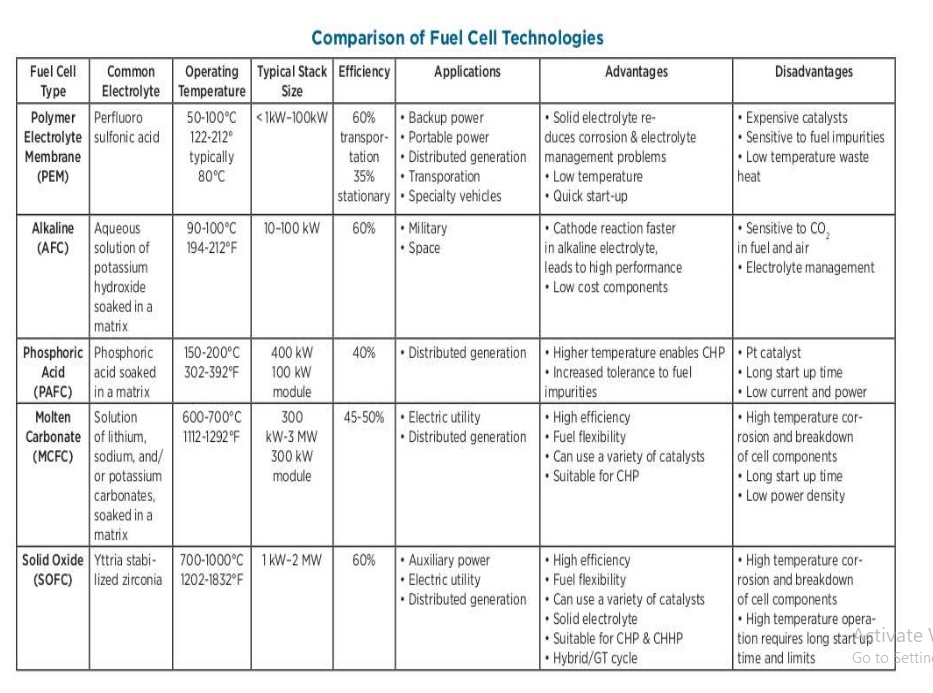 Advantages	of	Fuel	Cells
High efficiency of energy conversion (approaching 70%)  from chemical energy to electrical energy.
Low noise pollution & low thermal pollution.
Fuel cell power can reduce expensive transmission lines &  minimize transmission loses for a disturbed system.
Fuel cells gives excellent method for efficient use of fossil  fuels hence saves fossil fuels.
Fuel cells are less polluting. The chemical process involved  in it is clean. It does not produce polluting exhaust. Mostly  the byproducts are water & waste heat, which are  environmentally acceptable when hydrogen & air are used  as reactants.
Advantages	of	Fuel	Cells
6.	In	case	of	fossil	fuels,	when	used	as
not
reactants,	environmentally	undesirable	NOx	are
produced since there is no combustion in the process.
Hydrogen-Oxygen	fuel	cells	produce	drinking	water	of  potable quality.
Designing	is	modular,	therefore	the	parts	are  exchangeable.
Low maintenance cost.
Fuel cell performance is independent of power plant size.  The efficiency does not depend on the size of power  plant. It remains same for the plants of MW or kW or W  size.
Advantages	of	Fuel	Cells
Fast start up time for low temperature system.
The heat is cogenerated hence increases efficiency of high temperature system.
The demand for variations in power & energy densities is  easily met as required. e.g. Laptop, computers requires  low power density & high energy density where as  automobile requires high power density, high energy  density. Both can be powered by fuel cells.
Fuel cells automotive batteries can render  electric  vehicles, efficient & refillable.
Advantage of Fuel Cell
Fuel cell system are ecofriendly.
High conversion efficiency .
Extremely low emission.
Noise less operations so readily accepted in  residential areas.
Availability to use at any location. So less  transmission & distribution losses.
No requirements of cooling tower as conventional  plants.
Less space require as compared to conventional  plants.
Disadvantages of Fuel Cell
Higher Initial Cost.
Lower Service Life.
Fuelling fuel cells is still a major problem since the  production, transportation, distribution and  storage of hydrogen is difficult.
The technology is not yet fully developed and few  products are available.
Fuel cells are currently very expensive to produce,  since most units are handmade.
Application
The application of the fuel cell may be discussed in  the following areas.

Domestic Power
Central Power Station.
Automotive Vehicles.
Special Application
AUTO POWER EFFICIENCY COMPARISON
System  Efficiency
Technology
Fuel Cell  Electric Battery  Gasoline Engine
24-32%
26%
20%
FUEL CELL ENERGY EXCHANGE
http://hyperphysics.phy-astr.gsu.edu/hbase/thermo/electrol.html